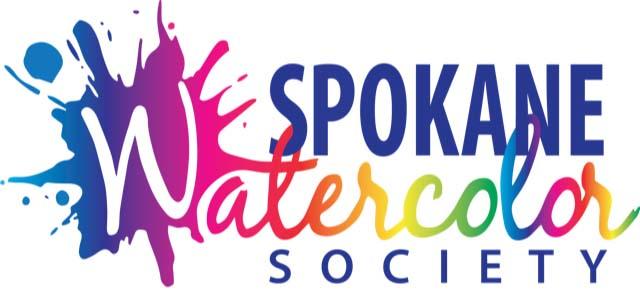 Challenge Paintings
for May 2023

A Still Life or an Object
1
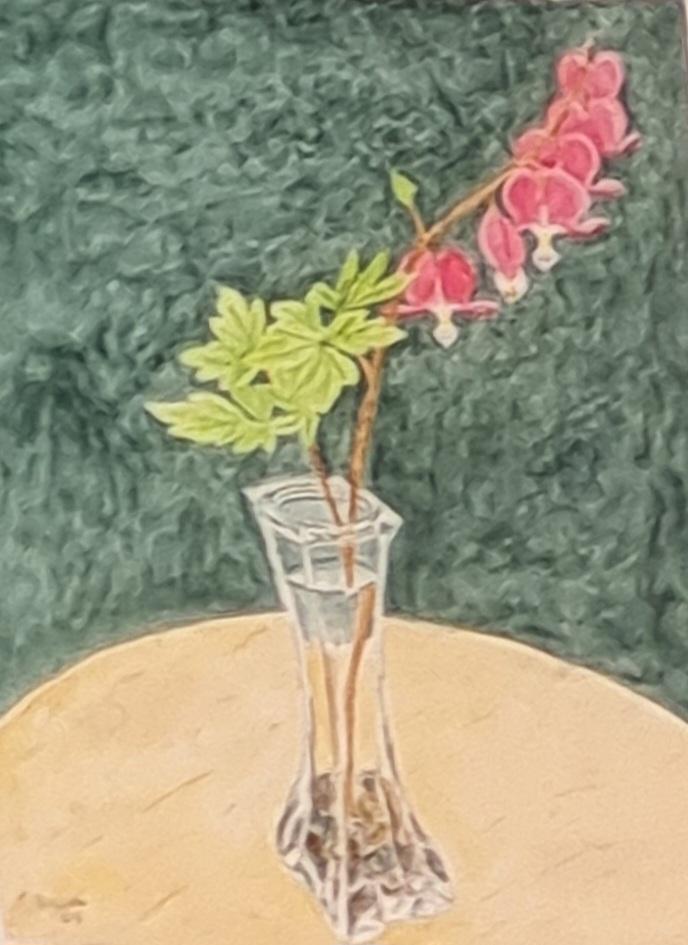 T. Bauer
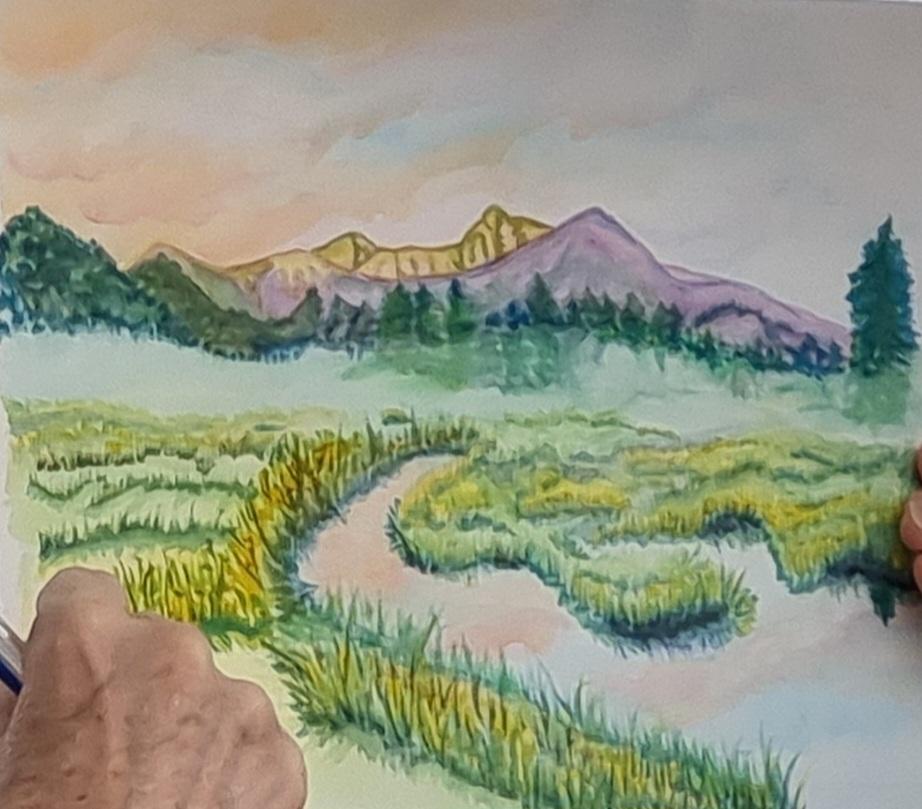 Beth Camp
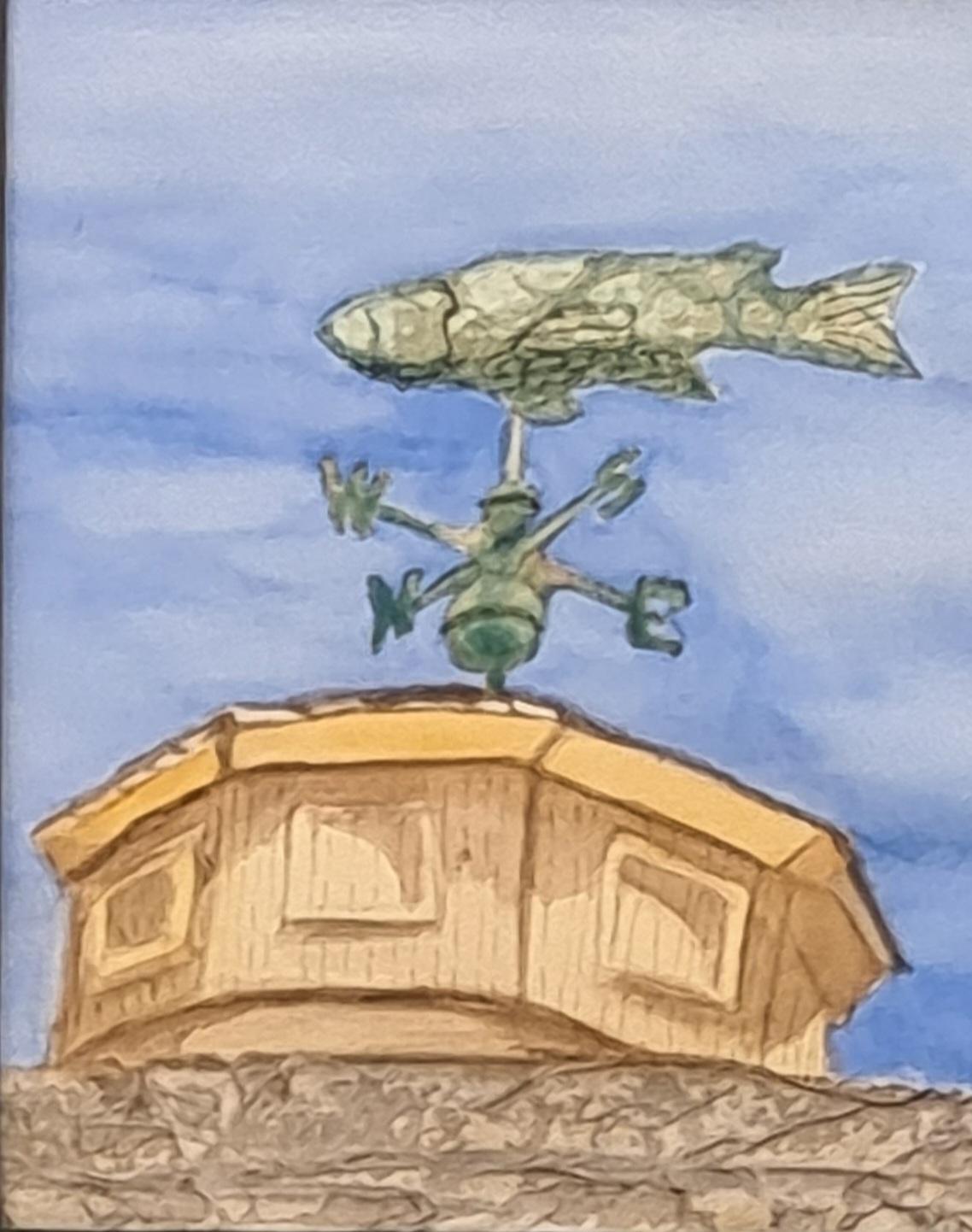 Kathi Eckerich
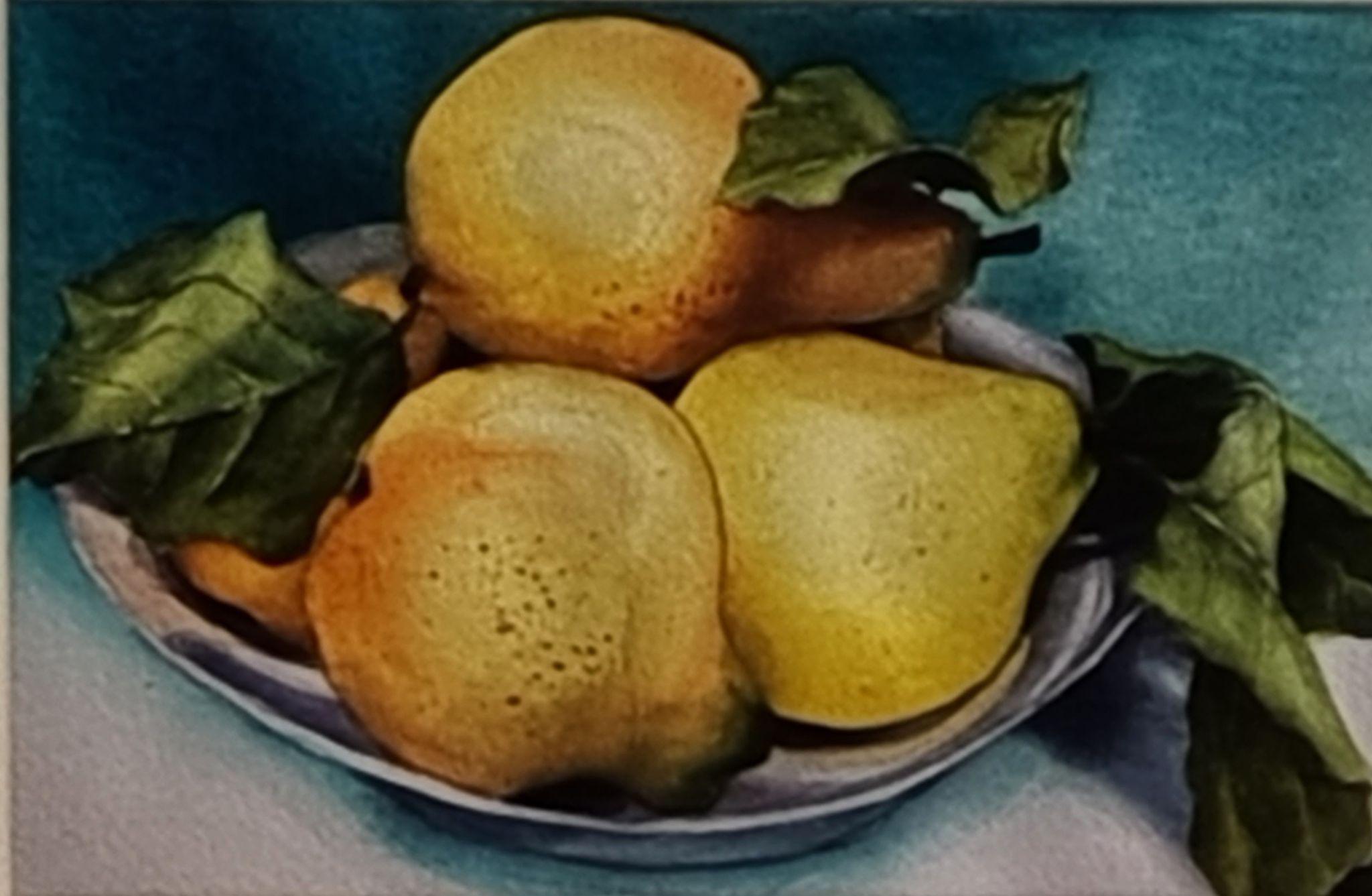 Kim Gardell, SWS
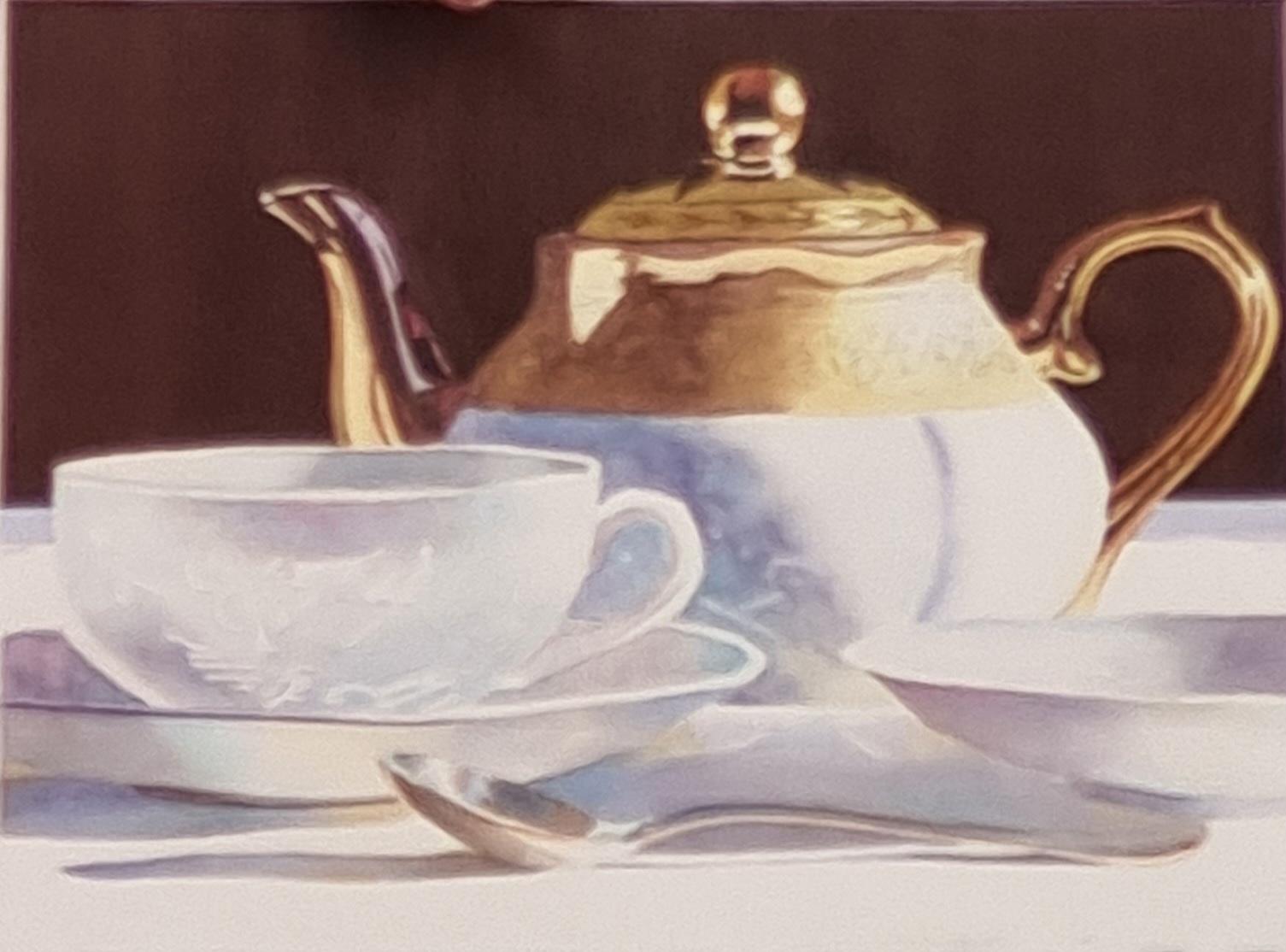 Kelly Knouff-Burk, SWS
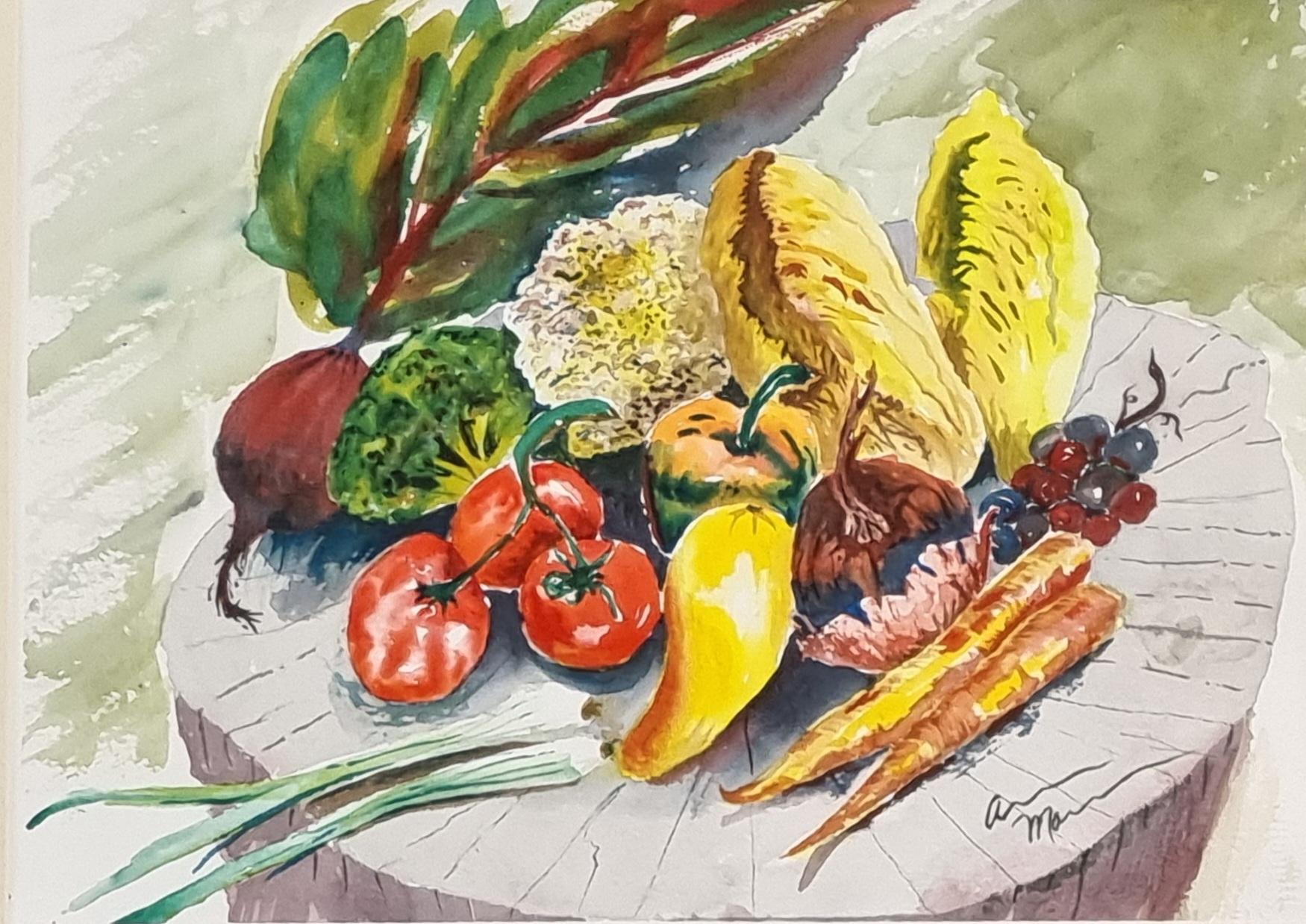 Aaron Mann
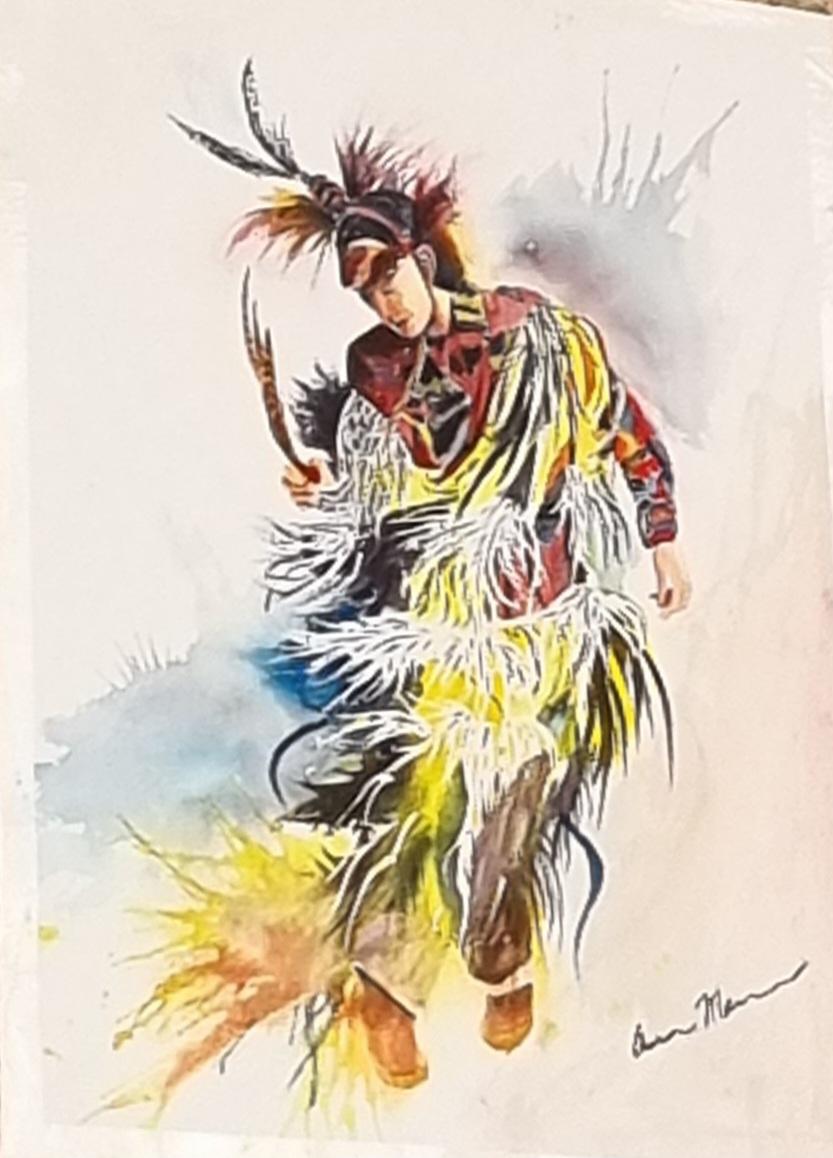 Aaron Mann
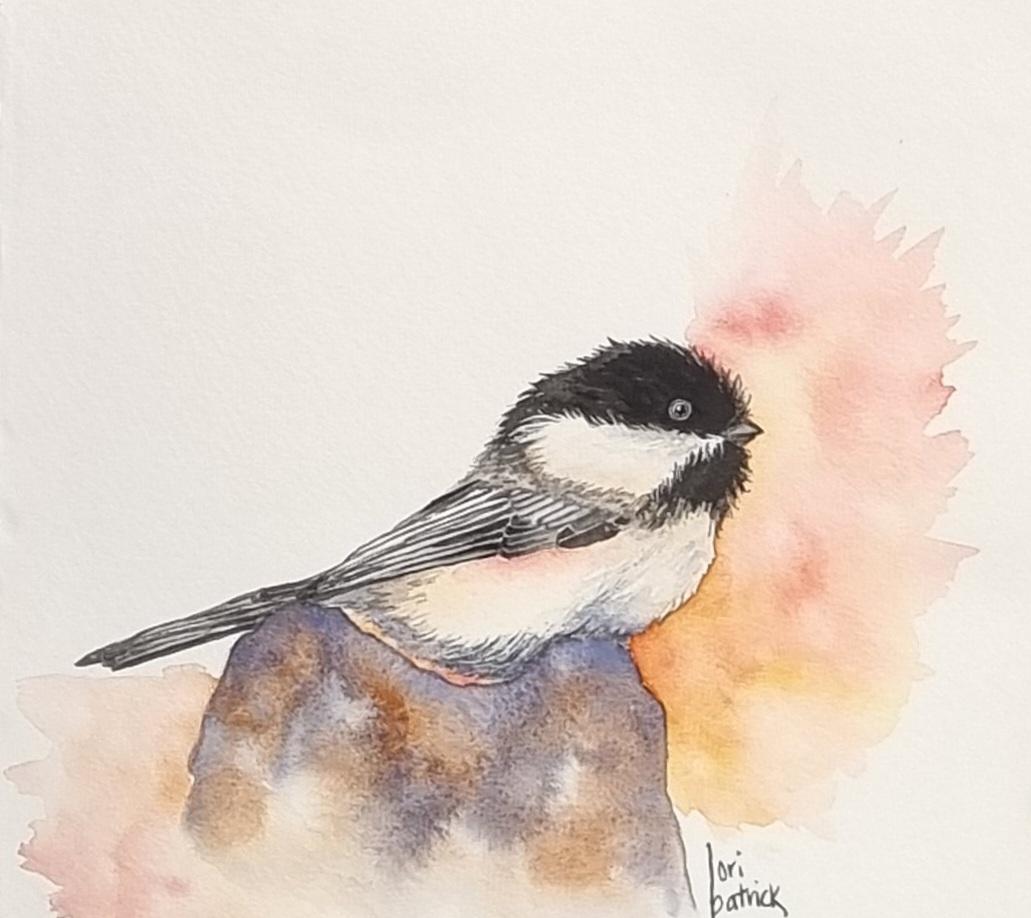 Lori Patrick
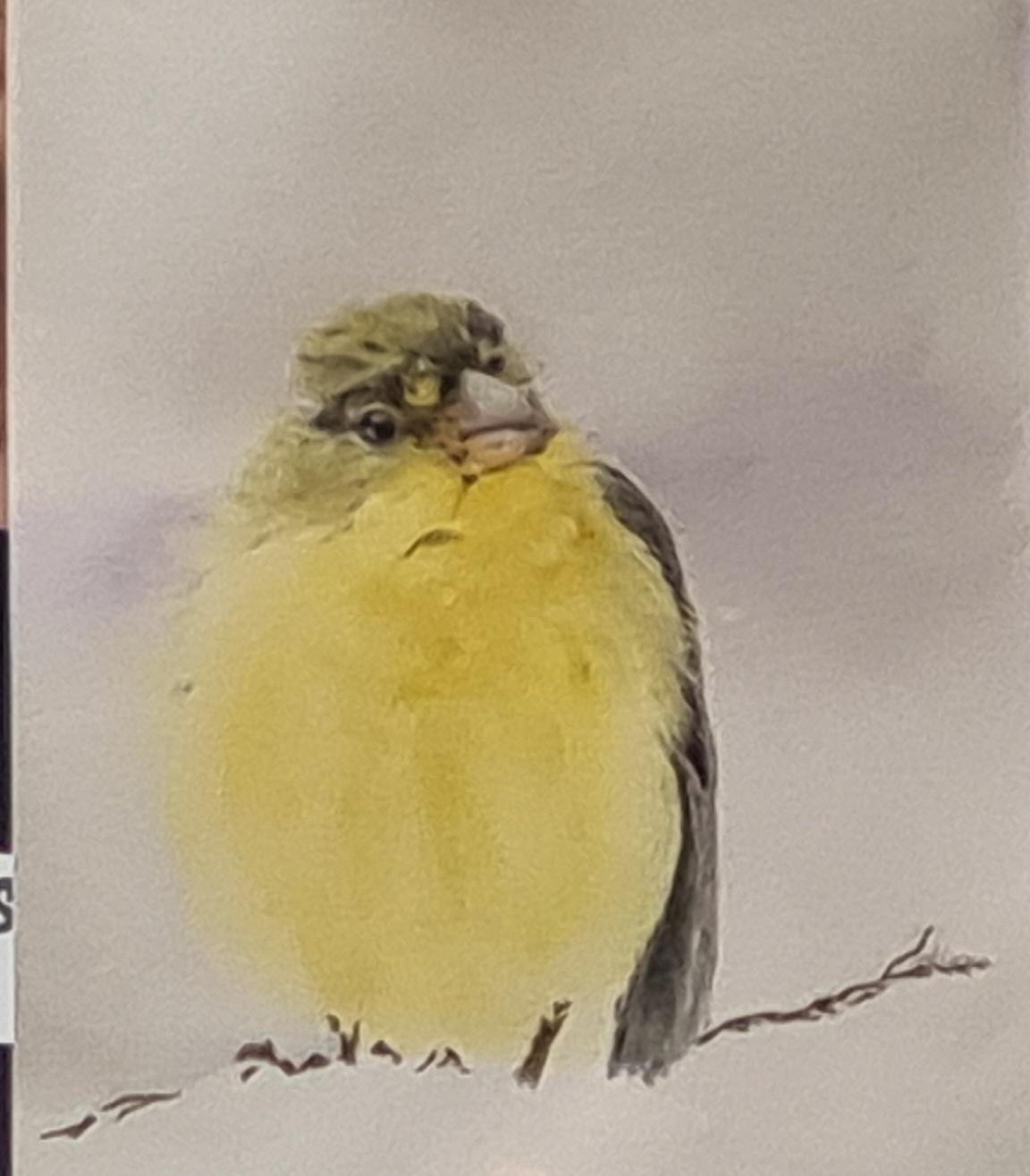 Diana Postelwaite
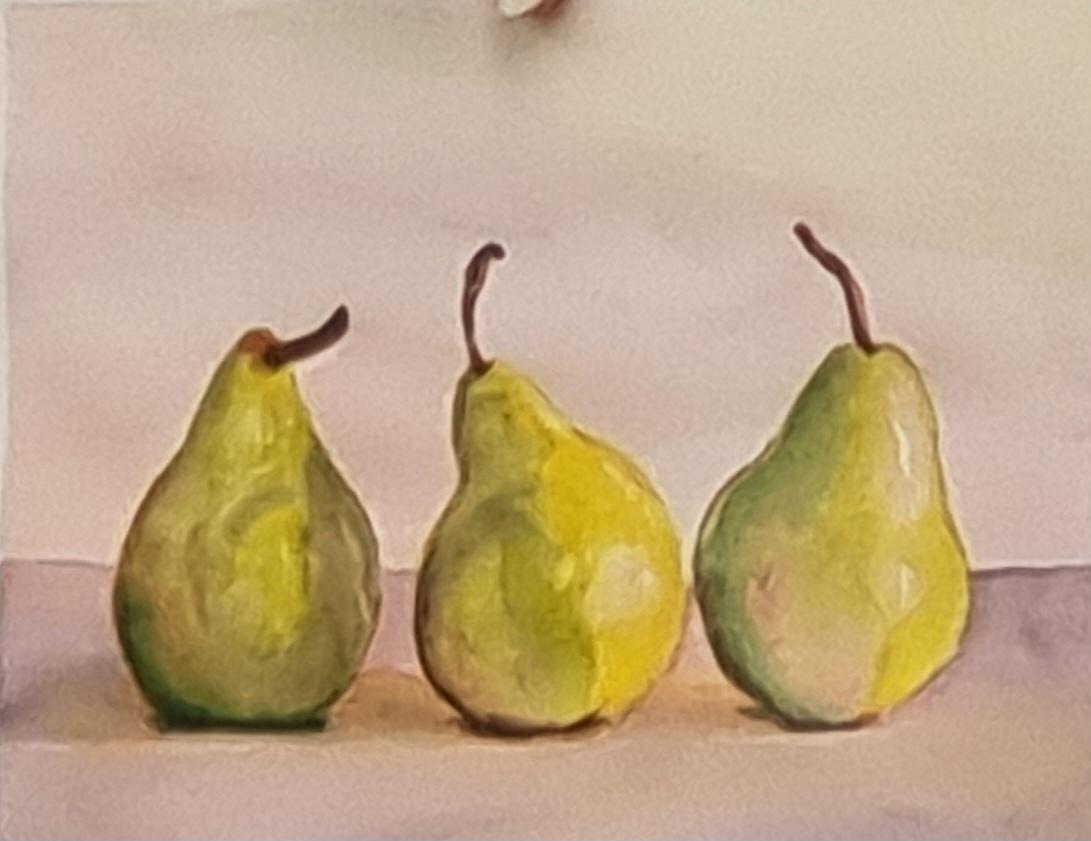 Diana Postelwaite
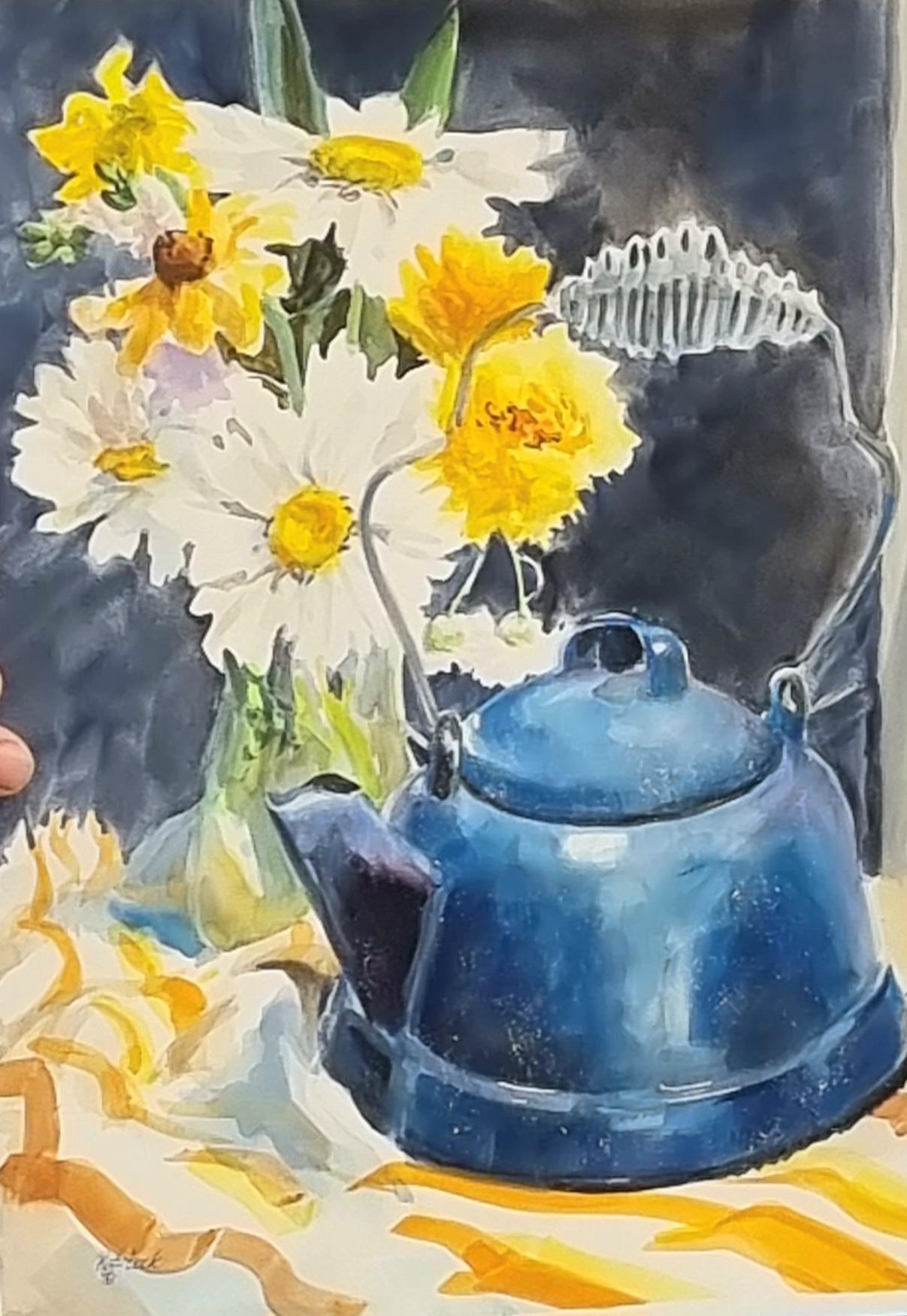 Sue Rohrback, SWS
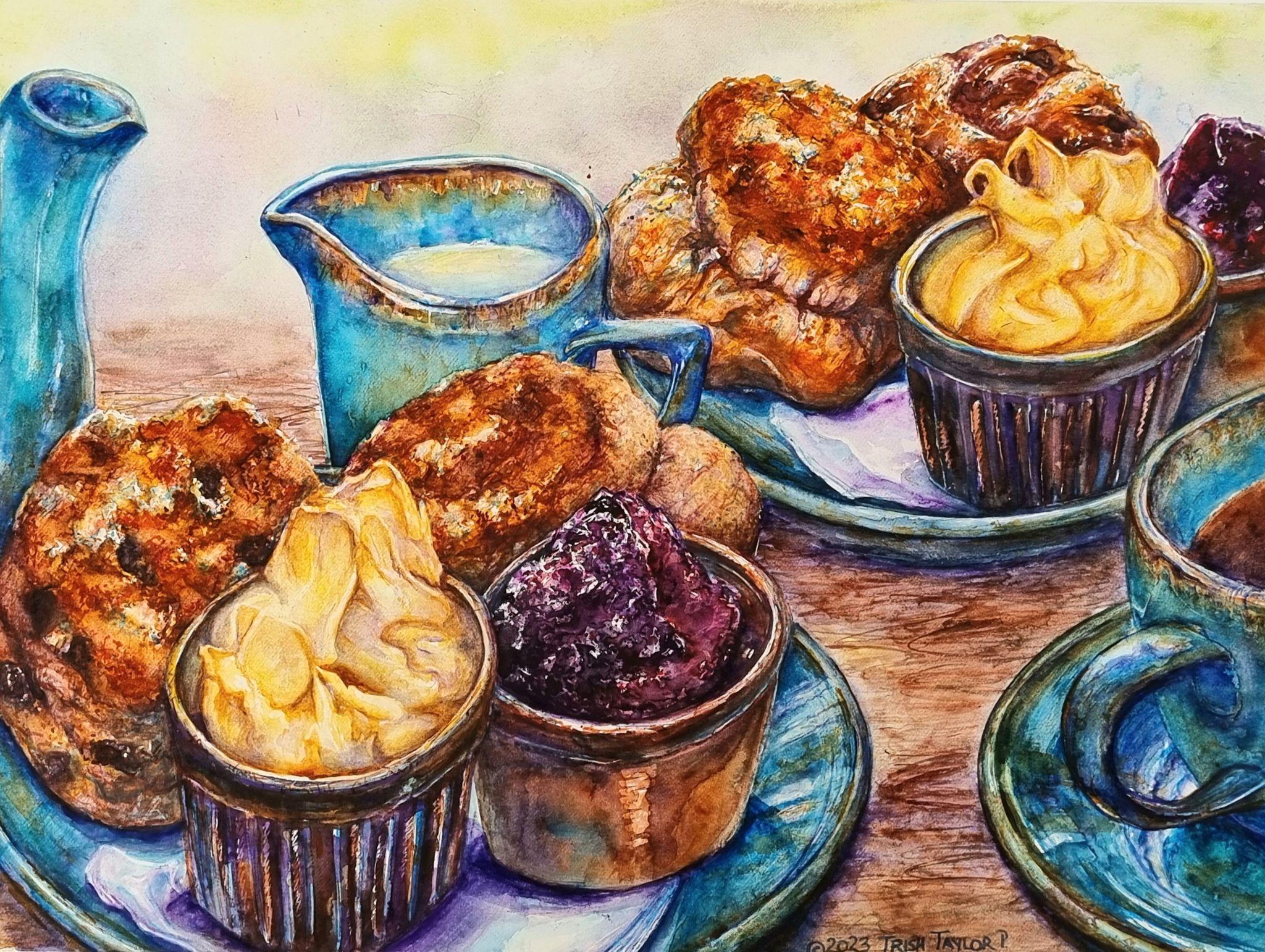 Trish Taylor
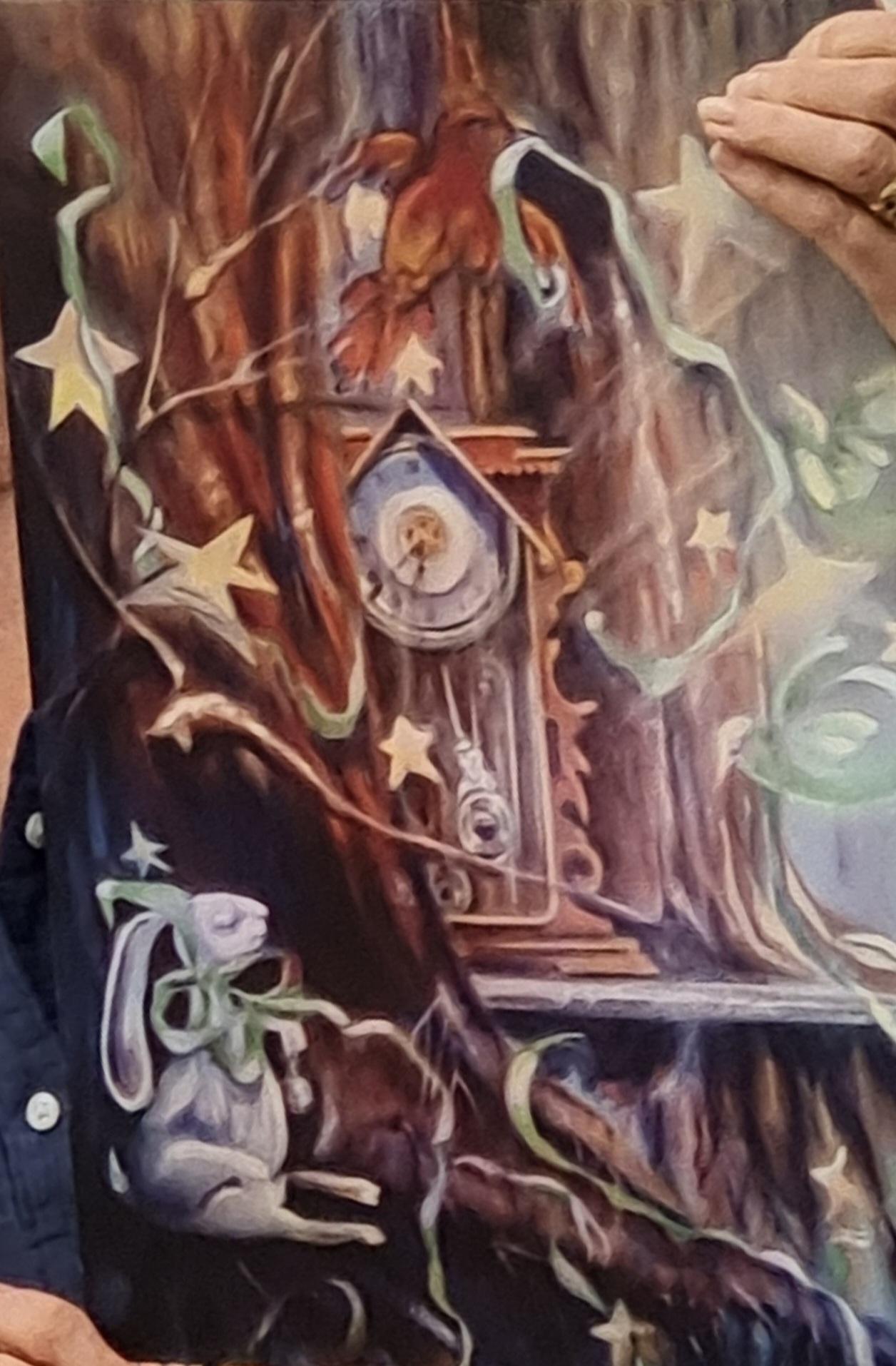 Vicki West, SWS
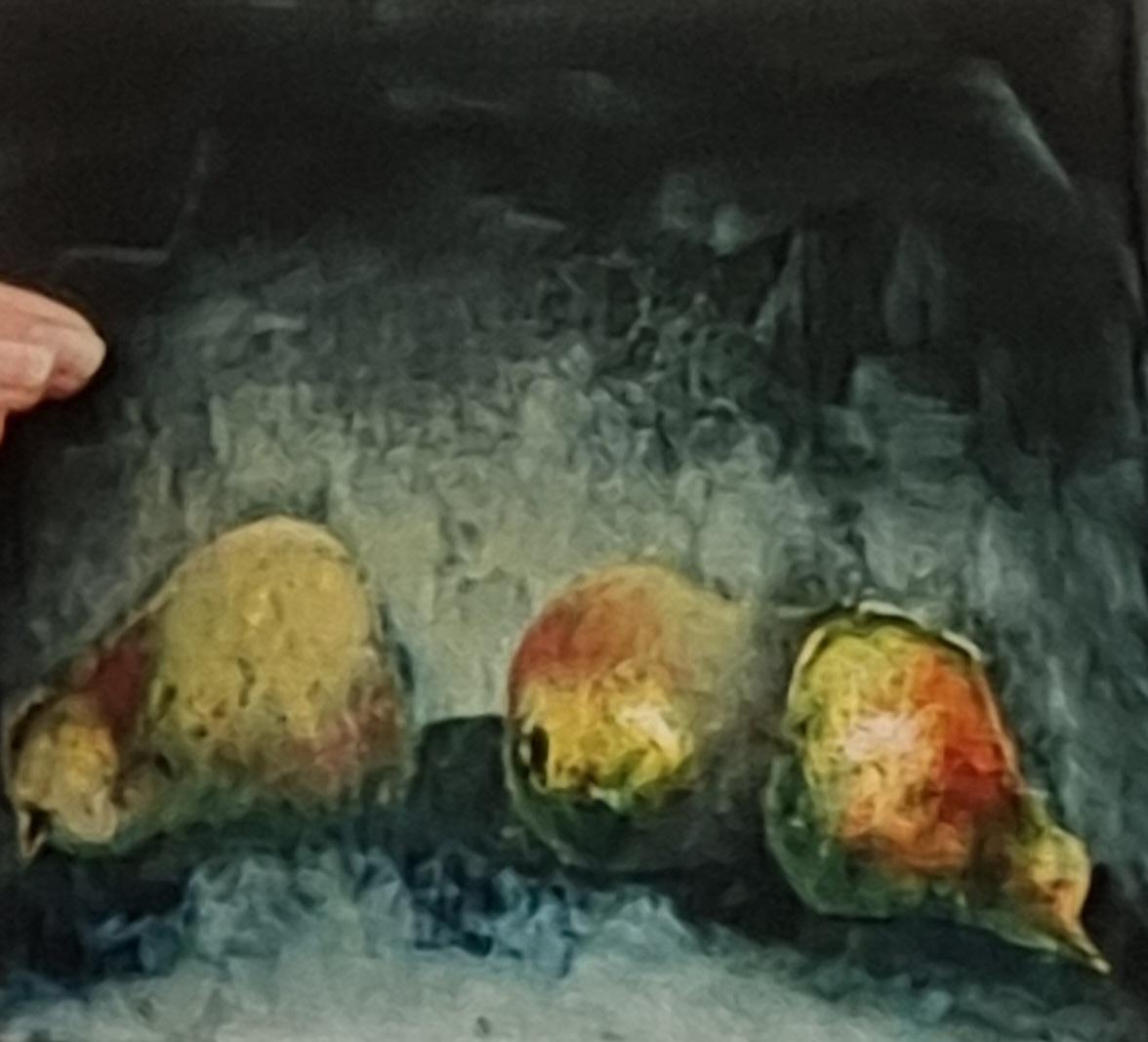 Vicki West, SWS
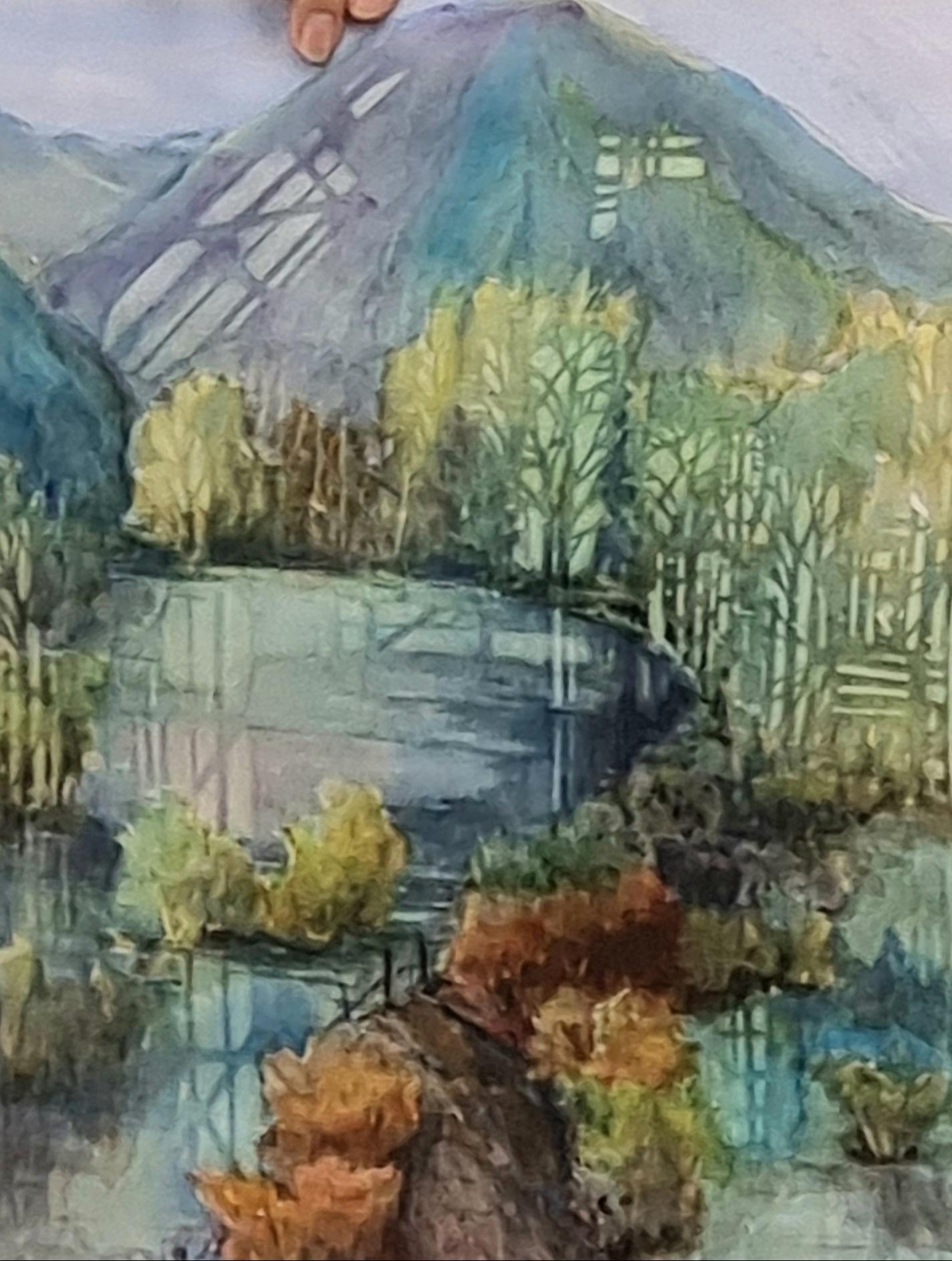 Bonnie Williams
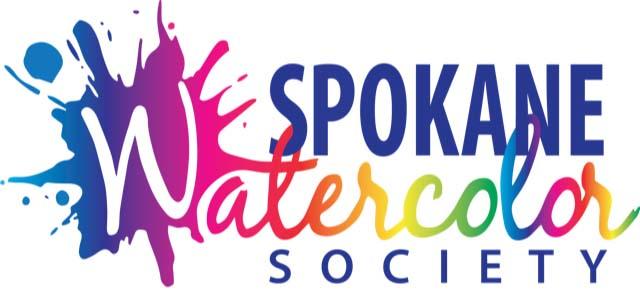 Challenge Paintings
for June2023
Plein Air
17